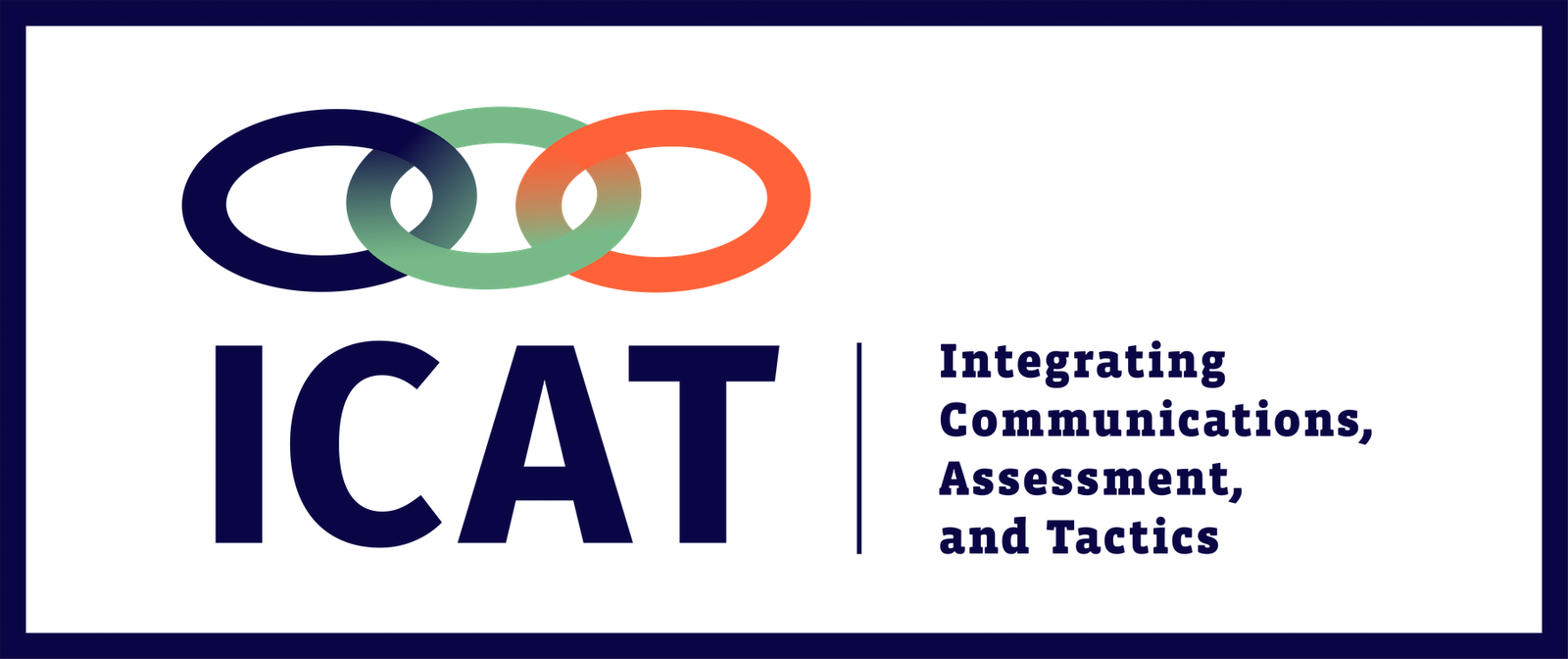 Introduction
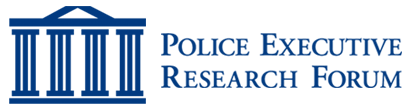 1
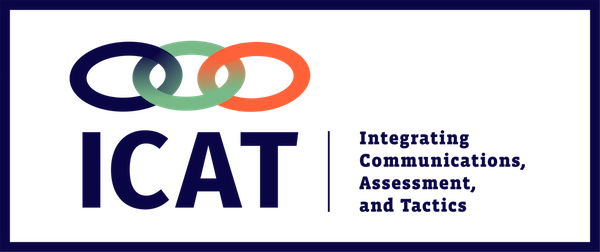 EMBED VIDEO MESSAGE 
FROM THE CHIEF EXECUTIVE
[OPTIONAL]
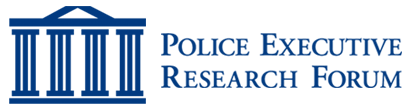 2
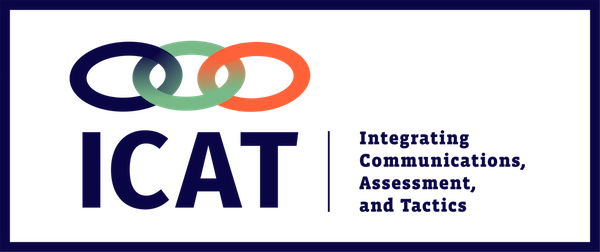 Each year in the United States …
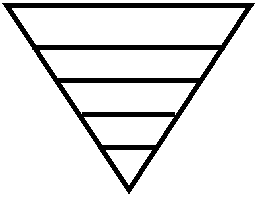 327,000,000 residents
74,500,000 police contacts
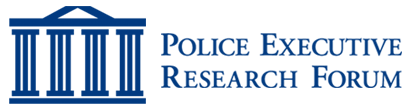 3
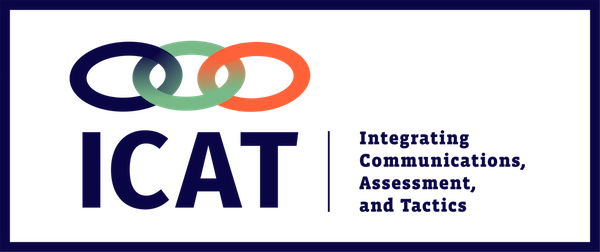 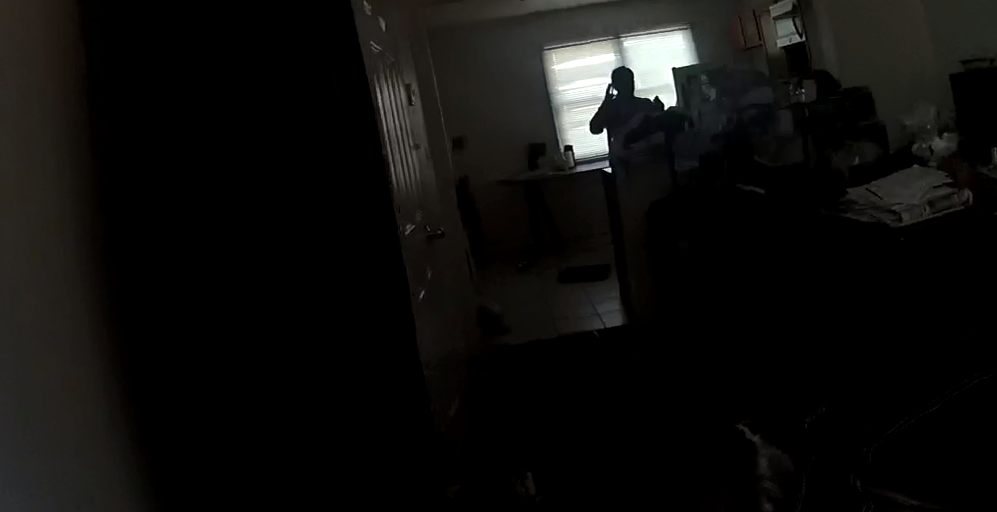 Woman in-crisis in Baltimore, MD
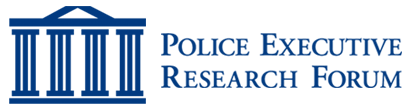 4
[Speaker Notes: Link to video:]
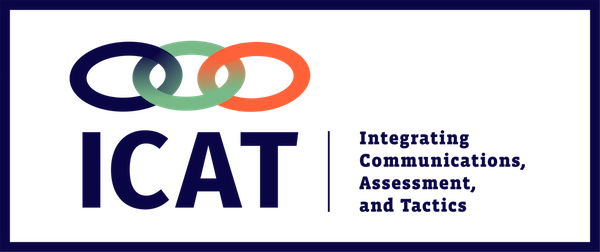 Each year in the United States …
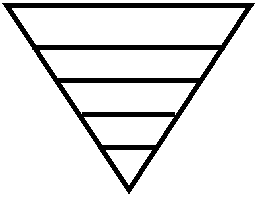 327,000,000 residents
74,500,000 police contacts
10,700,000 arrests
3,000,000 UOF
1,000deaths
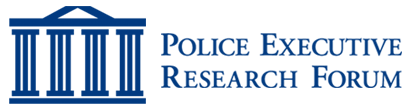 5
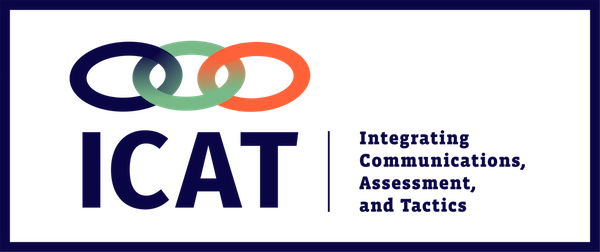 Radio Traffic – St. Louis Incident
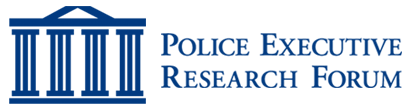 6
[Speaker Notes: Link to audio: http://www.stltoday.com/online/audio-and-video-evidence-in-kajieme-powell-shooting/collection_b051817e-88bf-5b97-b09c-524e98538ad4.html]
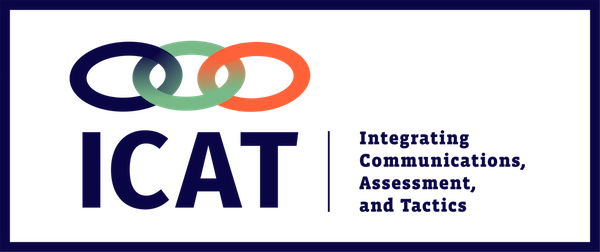 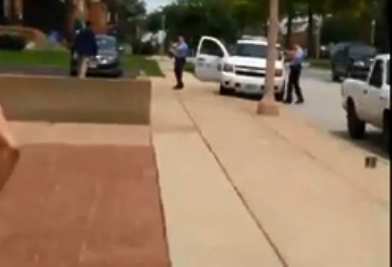 Patrol Officer Response – St. Louis Incident
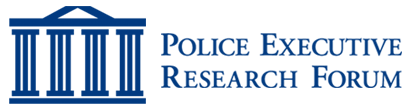 7
[Speaker Notes: Link to video: https://www.youtube.com/watch?v=FsIlLKOya3c]
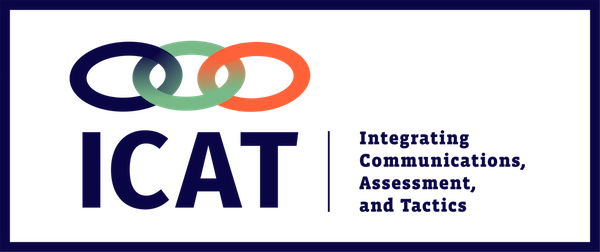 What challenges did these officers face?
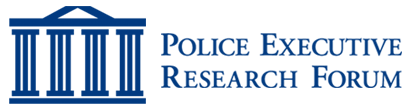 8
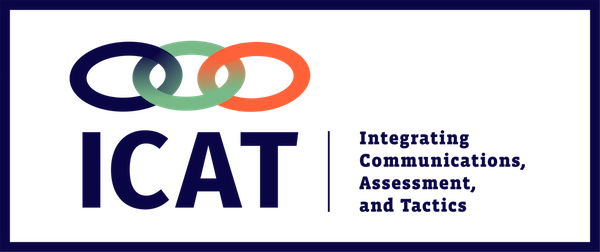 What challenges did these officers face?
Enough information from Dispatch? 
Person with a knife… a potentially dangerous encounter
Behaving erratically
Non-compliant … disregarded orders to drop the knife
Officer and public safety
Suicide by cop … shouting “shoot me”
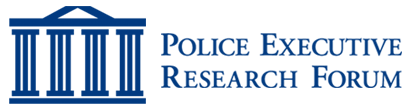 9
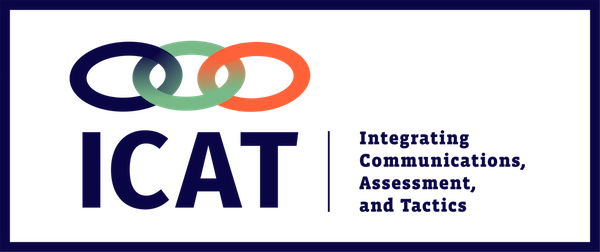 These encounters are      not easy …
Can we handle them more effectively and more safely … for everyone?
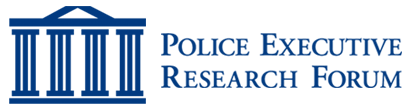 10
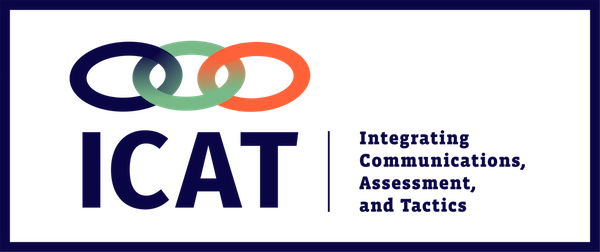 Challenging Conventional Thinking
“We don’t have all day”
Retreating vs. Tactical repositioning
Not having a Plan B
Drawing a line in the sand
“21-foot rule” vs. Reaction gap
Not taking action is a “failure to act”
“The most important thing is that I go home safely,” vs. “The most important thing is that we all go home safely.”
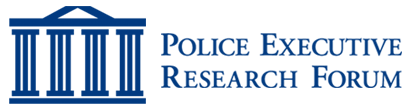 11
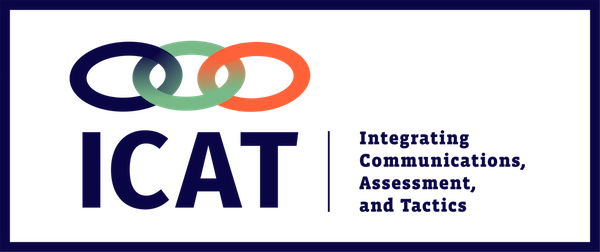 This training is about …
Creating More
Options
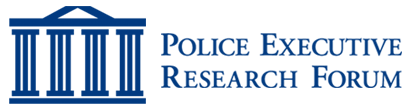 12
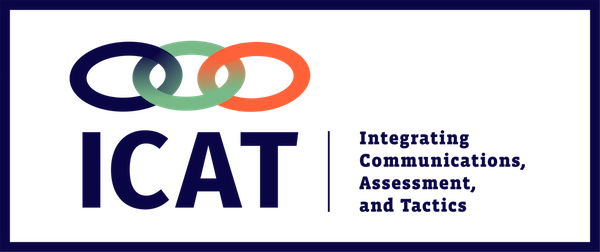 What this training covers 
Critical Decision-Making Model
Crisis Recognition
Tactical Communications
Operational Tactics
Scenario-Based Training
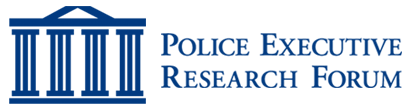 13
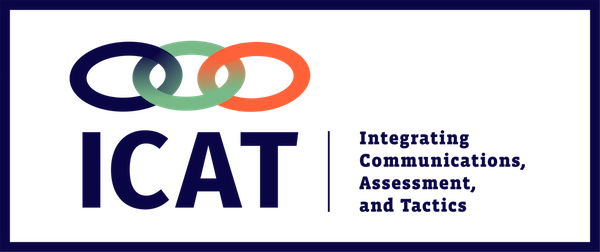 What this training covers …
Skills you already use on a daily basis
Pulls those skills together – applies them to non-firearms critical incidents
Emphasis on teamwork
Focus on persons in crisis, “suicide-by-cop” situations
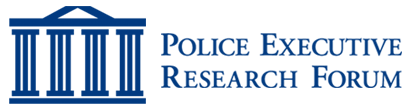 14
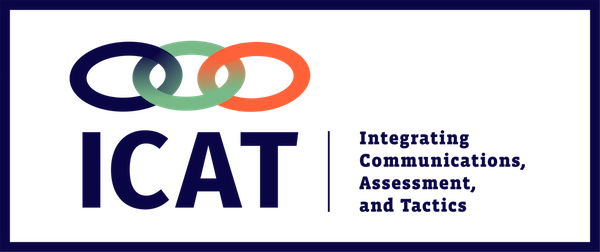 What the training is not…
Not telling officers to walk away or ignore dangerous situations
Not trying to put you in an unwinnable situation
Not telling officers they can’t use force –  including lethal force – when appropriate
Not about limiting options for officers … rather, it’s about increasing options
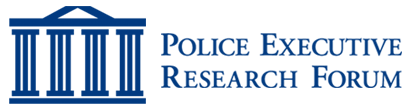 15
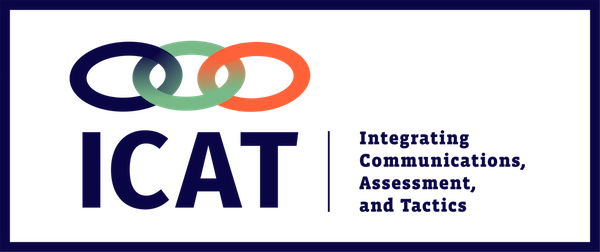 Four key areas: 
Patrol officer response
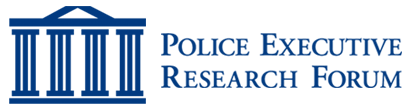 16
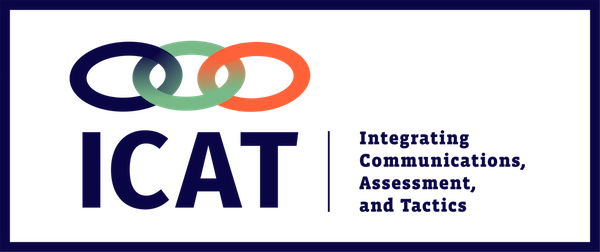 Four key areas: 
Patrol officer response 
Non-firearms incidents
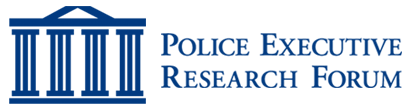 17
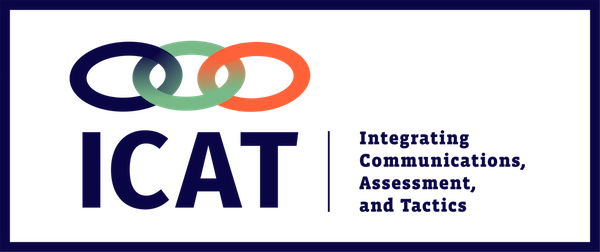 Four key areas: 
Patrol officer response
Non-firearms incidents 
Integration of crisis recognition, communications & tactics – to gain voluntary compliance when possible
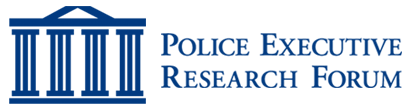 18
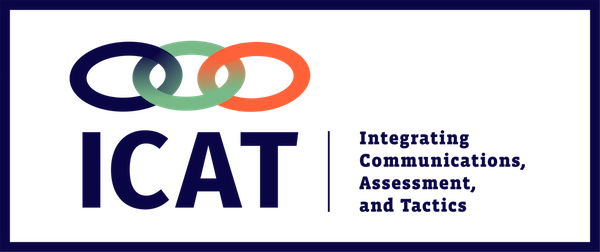 Four key areas: 
Patrol officer response
Non-firearms incidents 
Integration of crisis recognition, communications & tactics
Officer safety & wellness—physical, emotional, legal
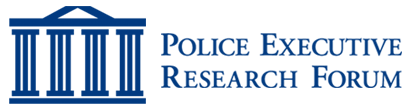 19
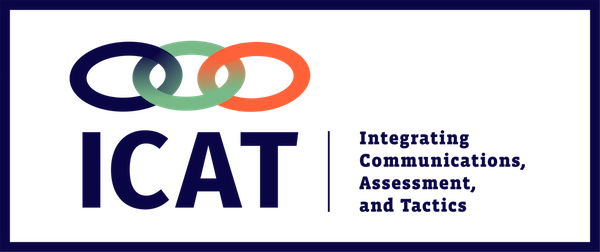 Las Vegas Metropolitan Police Department Testimonial Video
[OPTIONAL]
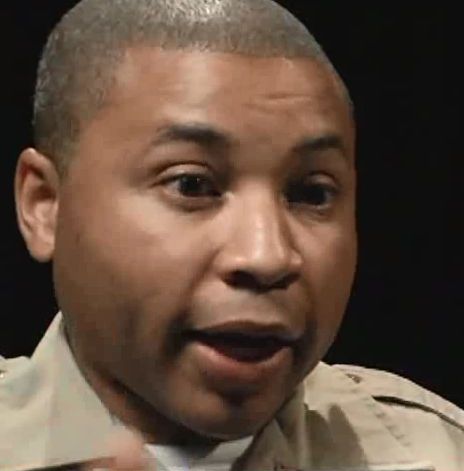 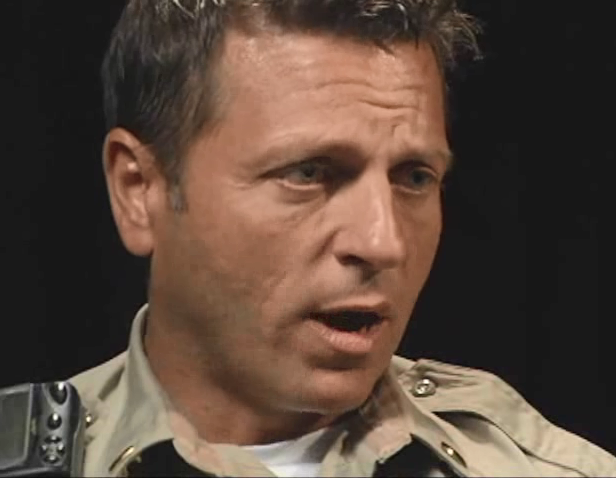 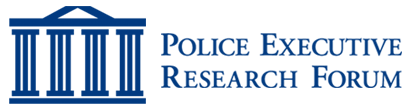 20
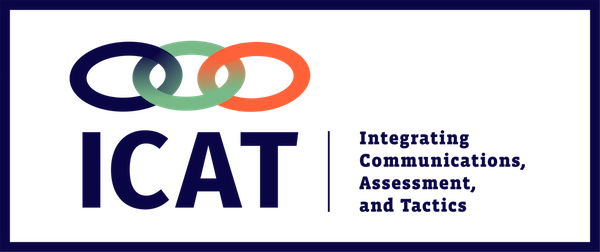 Making the job of the 
patrol officer …
Safe. Effective.
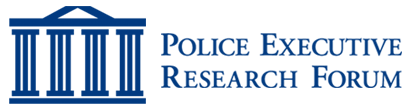 21
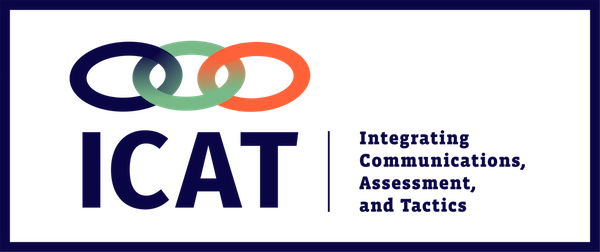 Thoughts?
Questions?
Observations?
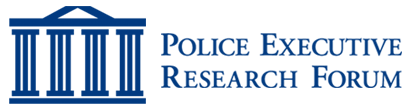 22